Szkolenie z działań poszukiwawczo-ratowniczych realizowanych przez ksrg w zakresie podstawowym
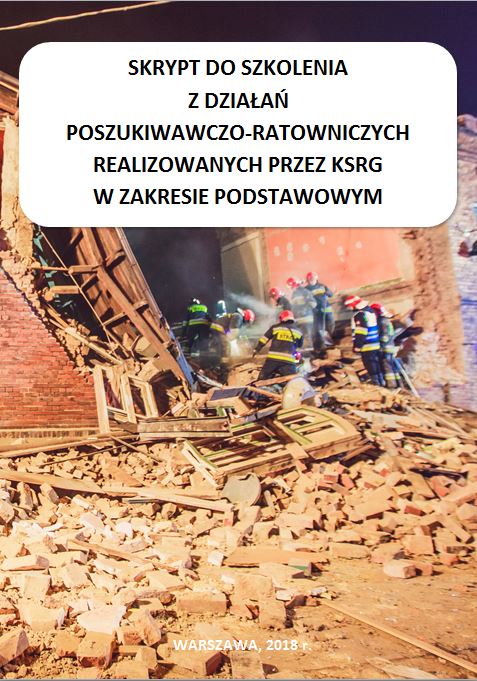 Warszawa 2020 r.
Niniejsza prezentacja, opracowana przez mł. bryg. mgr inż. Pawła Bruneckiego, powstała na podstawie skryptu do szkolenia z działań poszukiwawczo-ratowniczych realizowanych przez ksrg w zakresie podstawowym, autorstwa:
mł. bryg. Mariusza Chomoncika,
bryg. Piotra Gancarczyka,
asp. sztab. Krzysztofa Grucy,
bryg. Roberta Kłębczyka,
kpt. Adama Piętki.
	Prezentacja została zweryfikowana przez autorów skryptu i specjalistów z zakresu działań poszukiwawczo-ratowniczych.
Temat 6.
Zasady udzielania kwalifikowanej pierwszej pomocy w ciasnych przestrzeniach.
Kwalifikowaną pierwszą pomoc należy realizować zgodnie z przyjętymi procedurami zawartymi w zasadach organizacji ratownictwa medycznego w ksrg.
Temat 6. Zasady udzielania KPP w ciasnych przestrzeniach
[Speaker Notes: Rodzaj i charakter obrażeń u osób poszkodowanych podczas katastrofy budowlanej wynika przede wszystkim ze specyfiki i mechanizmu zniszczenia konstrukcji budowalnej. Ma to związek z powstającymi ostrymi krawędziami, spadającymi elementami o różnorodnym kształcie i masie, dużymi i ciężkimi elementami konstrukcyjnymi oraz różnorodnym wyposażeniem obiektu. Następstwem wystąpienia podanych czynników są obrażenia, wśród których najczęstsze to rany (w tym rany miażdżone) oraz złamania.
Charakterystycznym dla czynności ratowniczych w ramach KPP podczas katastrof budowlanych są warunki panujące na gruzowisku, które przede wszystkim wiążą się z ograniczona przestrzenią. Należy również przewidywać sytuację, w których zachodzi konieczność prowadzenia stałej kontroli i kwalifikowanej pierwszej pomocy w strefie zagrożenia z uwagi na długotrwałe działania np. związane z wykonaniem dostępu niezbędnego do ewakuacji poszkodowanego. W takich sytuacjach, jeżeli zachodzą właściwe warunki, należy przewidzieć możliwość wprowadzenia działań w zakresie medycznych czynności ratunkowych prowadzonych przez ratowników medycznych, w tym w ramach systemu Państwowego Ratownictwa Medycznego.]
Zasady wykonywania medycznych działań ratowniczych i ewakuacji w ciasnych przestrzeniach
Głównym obszarem działań w zakresie kwalifikowanej pierwszej pomocy w ramach akcji ratowniczej po katastrofie budowlanej są ograniczone i ciasne przestrzenie. 

Niejednokrotnie wiąże się to z koniecznością udzielania pomocy osobie poszkodowanej tylko przez jednego ratownika.
Temat 6. Zasady udzielania KPP w ciasnych przestrzeniach
Zasady wykonywania medycznych działań ratowniczych i ewakuacji w ciasnych przestrzeniach (c.d.)
Działania KPP są prowadzone równolegle z wykonywanymi działaniami technicznymi, którym towarzyszy między innymi hałas oraz zapylenie.

Często docierając do poszkodowanego, ratownicy nie są w stanie zabrać ze sobą całego zestawu R1 czy też sprzętu do realizacji medycznych działań ratowniczych.
Temat 6. Zasady udzielania KPP w ciasnych przestrzeniach
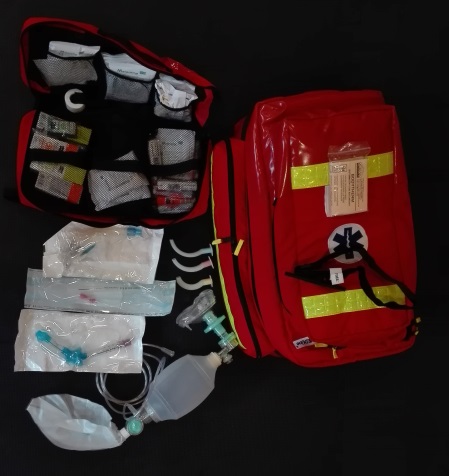 PAMIĘTAJ, że należy jednak zabrać ze sobą:
opaskę zaciskową;
materiały opatrunkowe;
koc ratowniczy;
sprzęt do udrażniania dróg oddechowych;
worek samorozprężalny.
Temat 6. Zasady udzielania KPP w ciasnych przestrzeniach
W rozmowie z poszkodowanym można zastosować schemat wywiadu ratowniczego SAMPLE, czyli:
S – symptomy (dolegliwości, objawy);
A – alergie;
M – medykamenty (lekarstwa stosowane przez poszkodowanego);
P – przebyte choroby;
L – lunch (ostatni posiłek przed zdarzeniem);
E – ewentualnie: co się stało.
Temat 6. Zasady udzielania KPP w ciasnych przestrzeniach
[Speaker Notes: Docierając do poszkodowanego, należy jak najszybciej nawiązać z nim kontakt słowny. Utrzymywanie tego kontaktu może pozwolić ratownikowi na zorientowanie się co do stanu poszkodowanego i stanowi element wsparcia psychicznego udzielanego poszkodowanemu.

Docierając do poszkodowanego, należy dokonać szybkiej oceny poszkodowanego pod kątem istniejących obrażeń i dolegliwości. Jest to szybka i ukierunkowana ocena, mająca na celu stwierdzenie wszystkich obrażeń stanowiących zagrożenie życia.
 
Należy zwrócić szczególną uwagę na objawy wstrząsu hipowolemicznego (zaburzenia przytomności, przyspieszony oddech, przyspieszone tętno, tętno słabo wyczuwalne – do niewyczuwalnego na obwodzie, wydłużony nawrót kapilarny powyżej 2 sekund, skóra zimna, blada, pokryta potem).]
Oceniając stan poszkodowanego, dokonujemy oceny:
Wrażenia ogólnego.

Stanu przytomności.
A (Alert) – przytomny.
V (Verbal) – reaguje na głos.
P (Pain) – reaguje na ból.
U (Unresponsive) – nieprzytomny (bez odruchu kaszlowego i gardłowego).
Temat 6. Zasady udzielania KPP w ciasnych przestrzeniach
[Speaker Notes: W pierwszych minutach zatrzymania krążenia poszkodowany może słabo oddychać lub wykonywać nieregularne, wolne i głośne westchnięcia. Są to oddechy nieprawidłowe. Ważne jest, aby ratownik nie mylił ich z prawidłowym oddechem.]
Oceniając stan poszkodowanego, dokonujemy oceny (c.d.):
Drożności dróg oddechowych (Airway).
 
Oddechu (Breathing) przez 10 sekund (widzę, słyszę, czuję).

Krążenia (Circulation).
Temat 6. Zasady udzielania KPP w ciasnych przestrzeniach
[Speaker Notes: W pierwszych minutach zatrzymania krążenia poszkodowany może słabo oddychać lub wykonywać nieregularne, wolne i głośne westchnięcia. Są to oddechy nieprawidłowe. Ważne jest, aby ratownik nie mylił ich z prawidłowym oddechem.]
PAMIĘTAJ!
W PRZYPADKU BRAKU PRAWIDŁOWEGO ODDECHU, NALEŻY PODJĄĆ RESUSCYTACJĘ KRĄŻENIOWO – ODDECHOWĄ (RKO)!
(Jeżeli tylko istnieją do tego warunki)
Temat 6. Zasady udzielania KPP w ciasnych przestrzeniach
[Speaker Notes: Prowadzenie RKO w sposób „tradycyjny” w ciasnych przestrzeniach jest trudne do wykonania. Dlatego zachodzi konieczność jej zmodyfikowania.]
Jeżeli jest na tyle dużo miejsca, że mieści się dwóch ratowników, to jeden z nich prowadzi sztuczną wentylację, znajdując się za głową poszkodowanego, a drugi wykonuje zewnętrzny masaż serca, stojąc w rozkroku nad poszkodowanym.
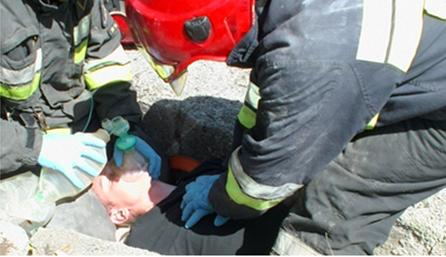 Temat 6. Zasady udzielania KPP w ciasnych przestrzeniach
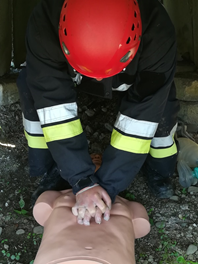 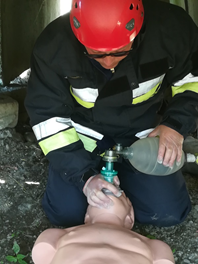 Jeżeli w miejscu, gdzie znajduje się poszkodowany może zmieścić się tylko jeden ratownik, to wykonuje on sztuczną wentylację i zewnętrzny masaż serca znajdując się za głową poszkodowanego.
Temat 6. Zasady udzielania KPP w ciasnych przestrzeniach
[Speaker Notes: Jeżeli oddech jest obecny, to należy utrzymać drożność dróg oddechowych (u osoby głęboko nieprzytomnej należy rozważyć przyrządowe udrożnienie dróg oddechowych) i ocenić jego częstotliwość, głębokość oraz wysiłek oddechowy.

Częstotliwość oddychania
 
	Prawidłowa 	Nieprawidłowa 
Dorosły 	10 – 20/min.	<8 i > 30/min.
Małe dziecko	15 – 30/min.	<15 i > 45/min.
Niemowlę	25 – 50/min.	<25 i > 60/min.]
Ocena krążenia obejmuje:
Ocenę tętna: obecność, częstość, miarowość, jakość.

Ocena parametrów skóry: kolor, wilgotność, ocieplenie, nawrót kapilarny.
Temat 6. Zasady udzielania KPP w ciasnych przestrzeniach
[Speaker Notes: W aspekcie krążenia, należy dokonać oceny:

tętna – jednocześnie na tętnicy szyjnej i promieniowej przez 10 sekund – jego obecność, częstotliwość, miarowość oraz jakość;
Częstotliwość tętna
 
	Prawidłowa	Nieprawidłowa
Dorosły	60 – 120/min.	<50 i > 120/min.
Małe dziecko	60 – 160/min.	<60 i > 160/min.
Niemowlę	80 – 180/min.	<80 i > 180/min.

skóry – kolor, wilgotność, ocieplenie, nawrót kapilarny (należy ucisnąć palec położony na poziomie serca lub nieco wyżej na 5 sekund z siłą, która spowoduje zblednięcie skóry, następnie określić czas konieczny do uzyskania w miejscu uciśnięcia takiego samego koloru, jak otaczająca je skóra – norma < 2 sekund).


Po dokonaniu oceny stanu poszkodowanego, należy wdrożyć niezbędne postępowanie ratownicze. W ciasnej przestrzeni postępowanie to najczęściej będzie polegało na udrożnieniu dróg oddechowych, zaopatrzeniu ran, termoizolacji i unieruchomieniu złamań. Należy rozważyć wskazania i możliwość zastosowania tlenoterapii.]
Wskazaniami do ewakuacji są następujące sytuacje:
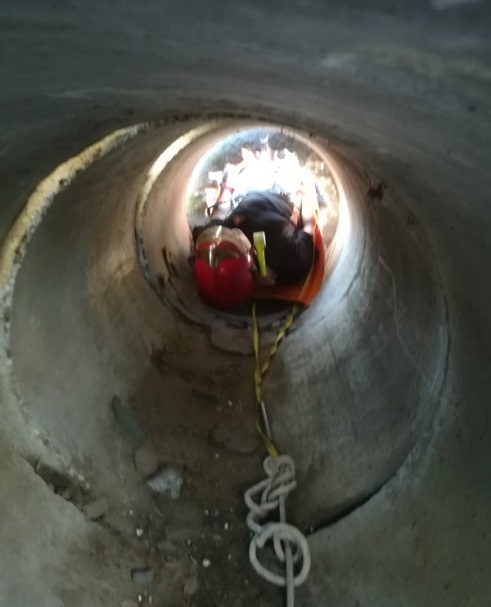 zagrożenie dla życia ratownika i ratowanego;

brak możliwości oceny funkcji życiowych poszkodowanego;

ciężki stan poszkodowanego.
Temat 6. Zasady udzielania KPP w ciasnych przestrzeniach
[Speaker Notes: Wskazaniami do ewakuacji są następujące sytuacje:
bezpośrednie lub przewidywalne w krótkim czasie zagrożenie dla życia ratownika i ratowanego;
brak możliwości oceny funkcji życiowych w miejscu, w którym znajduje się poszkodowany;
ciężki stan poszkodowanego wymagający podjęcia czynności z zakresu kwalifikowanej pierwszej pomocy w ciągu 1 – 2 minut, aby zapobiec śmierci poszkodowanego.

Należy zwrócić uwagę, że w przypadku poszkodowanego znajdującego się w ciasnej przestrzeni, będzie on zawsze wymagał ewakuacji do miejsca, gdzie będzie możliwe udzielenie pełnozakresowej pomocy medycznej, w tym przekazanie zespołom ratownictwa medycznego.

W przypadku ewakuacji poszkodowanego z ciasnych przestrzeni, oprócz noszy typu deska, które stanowią standardowe wyposażenie każdej jednostki JRG, konieczne może być zastosowanie noszy typu „półsked”.]
PAMIĘTAJ!
SZYBKOŚĆ WYKONYWANIA EWAKUACJI 
NALEŻY UZALEŻNIĆ OD STANU POSZKODOWANEGO 
I MOŻLIWOŚCI TECHNICZNYCH JEJ REALIZACJI.
Temat 6. Zasady udzielania KPP w ciasnych przestrzeniach
Metryka prezentacji
Data powstania pierwowzoru: 10.06.2020 r.
Data ostatniej aktualizacji: 24.07.2020 r.
Bieżący numer wersji: 2
Autor: mł. bryg. Paweł Brunecki